Bibliografia – Obras Não-Impressas
Manuela Matos  Monteiro (adaptado)
Filmes
Na referência bibliográfica de filmes devem constar os seguintes elementos:

Realizador
Título original
Título na tradução portuguesa
Local
Produtora
Ano de publicação
Designação do material
Exemplo
RUSSELL, Charles, The Mask, A Máscara, 1994, DVD
Vídeos ou VHS
Nos registos video deves fazer referência a:

Título
Local de edição
Nome do editor
Ano de edição
Designação do suporte
Duração
Exemplo
Ciclo da Vinha, Peso da Régua, Museu do Douro, 2003, 1 DVD (25 minutos)
Registos sonoros
Estes registos podem assumir diferentes suportes: discos de vinil, CD audio…
Geralmente escreve-se a referência do seguinte modo:

Nome do compositor/Intérprete
Título
Local de edição
Nome do editor
Ano
Designação específica do suporte
Exemplo
LEÃO, Rodrigo, Cinema, Lisboa, Sony Music Entertainment, 2004, 1 disco (CD audio)
Ficha Técnica

Realização: Mediateca Escolar
Coordenadora do Projeto:  Gina Rodrigues
Equipa do Projeto : Gina Rodrigues, Mª José Rodrigues e Rosa Albuquerque
2010/2011
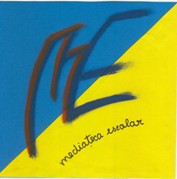 ES com 3º Ciclo do EB de Matias Aires
Mediateca Escolar – Projecto Bons Métodos, Bons Resultados
11